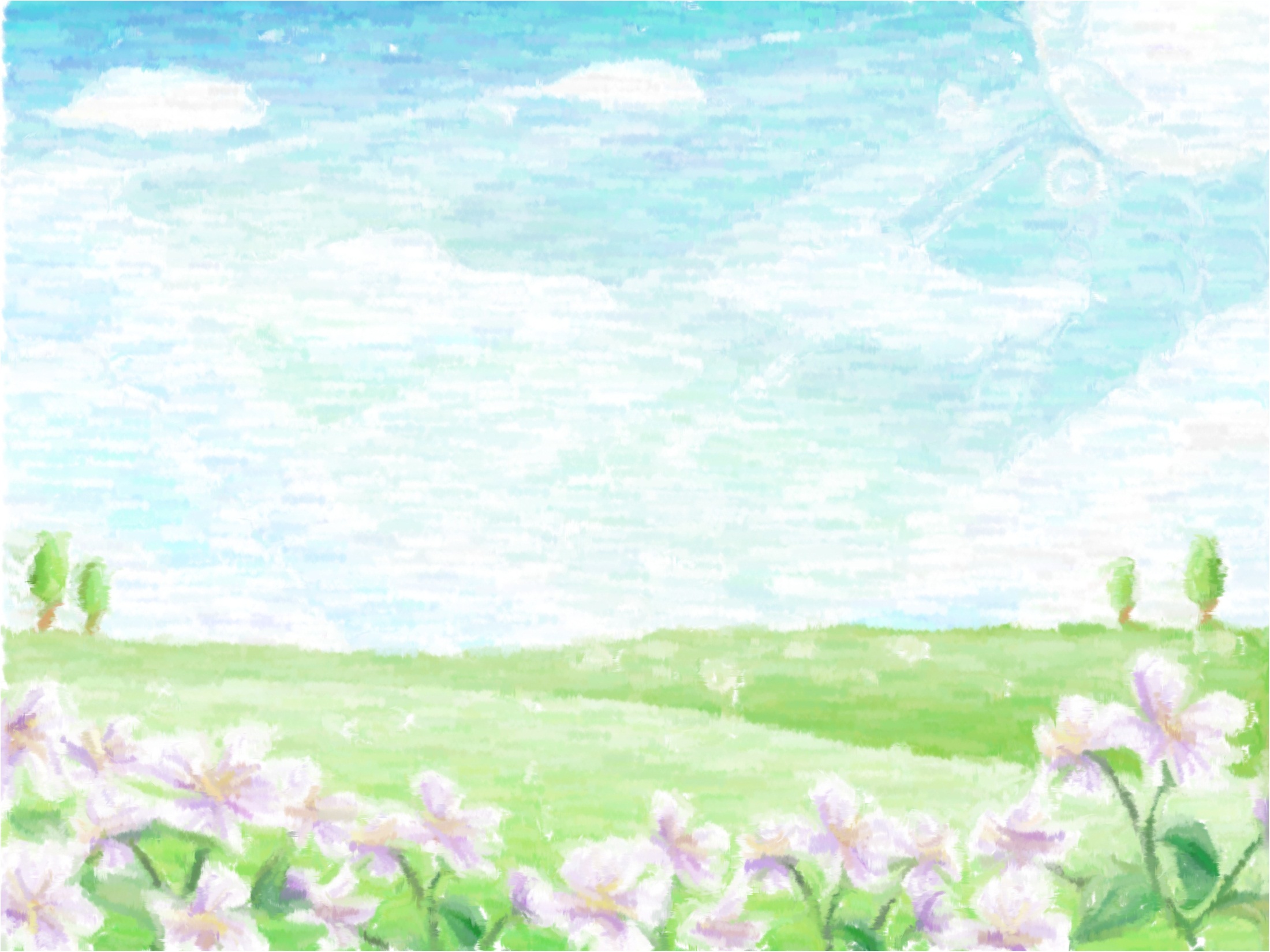 Нетрадиционные формы работы с родителями 
 в группе № 10 «Колокольчики»
Апрель 2017 года
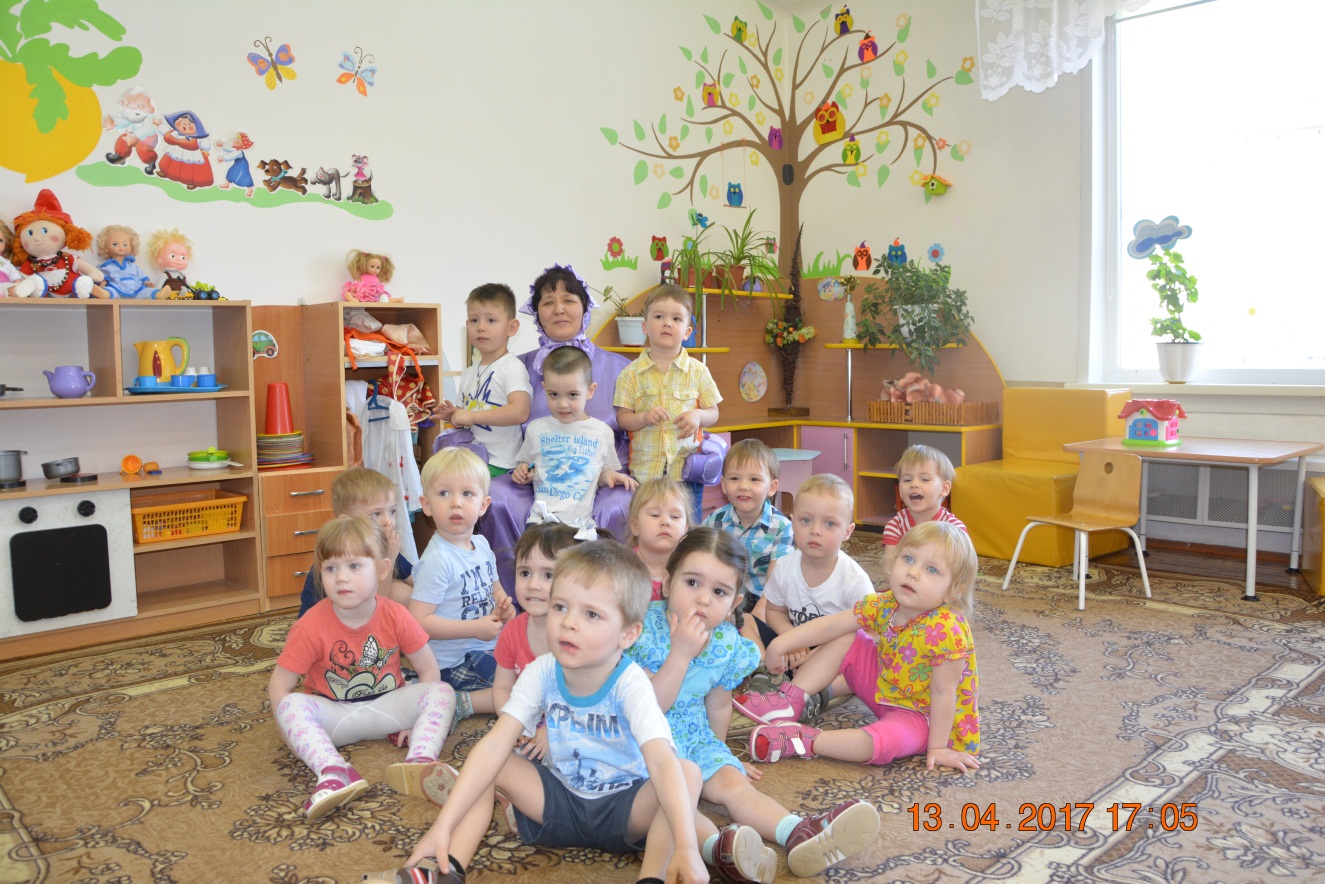 Вернер Елена Сергеевна
МБДОУЦРР № 28 «Огонёк»
2017 год
Город Бердск
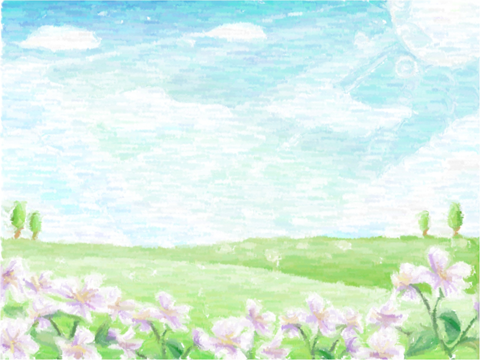 1 апреля «День дублера»
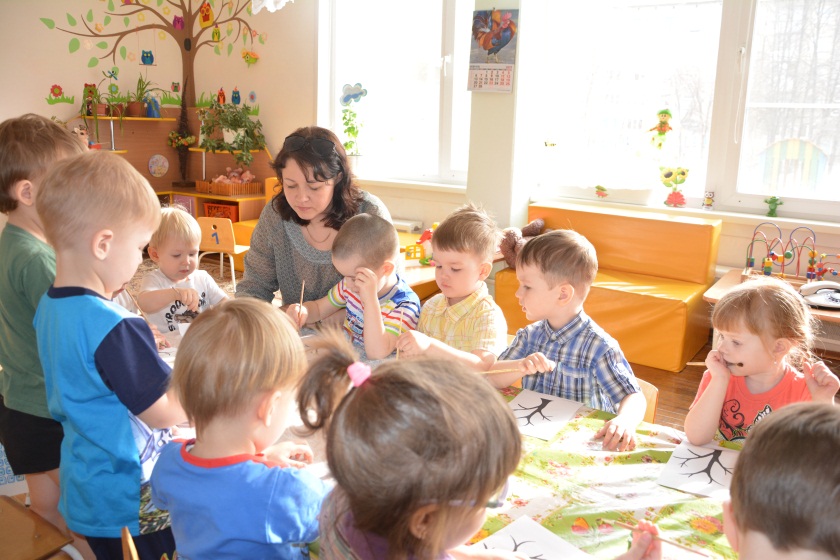 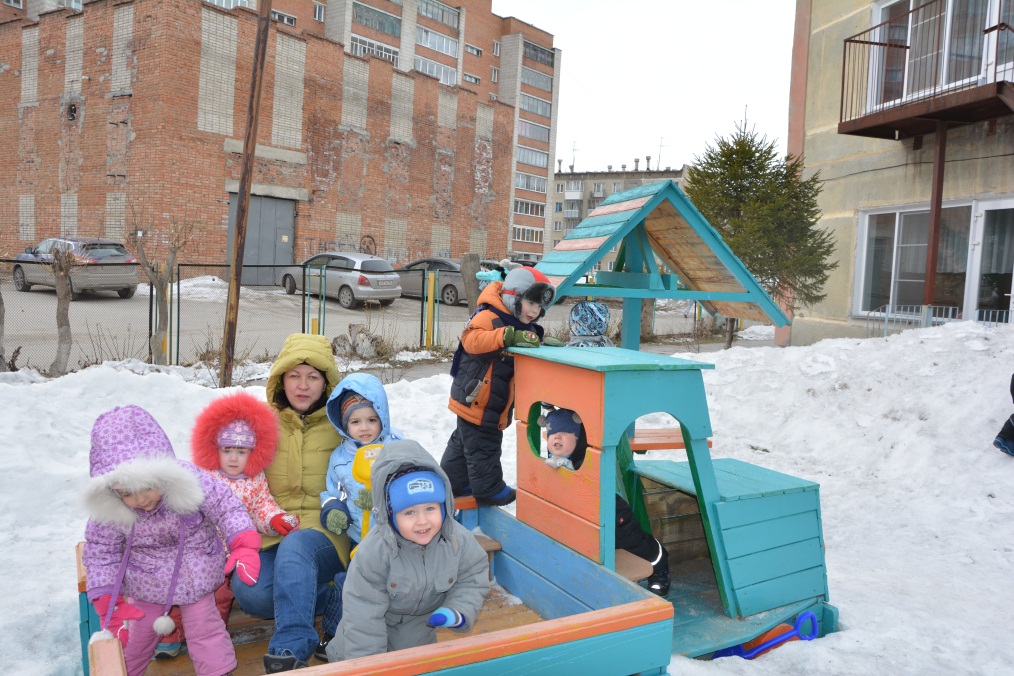 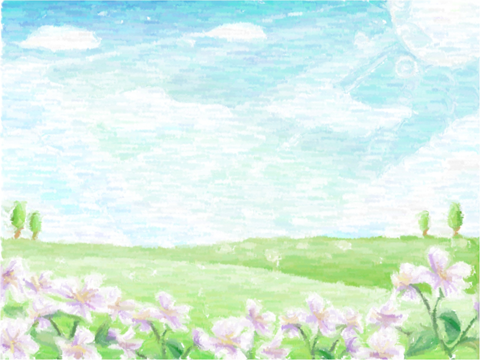 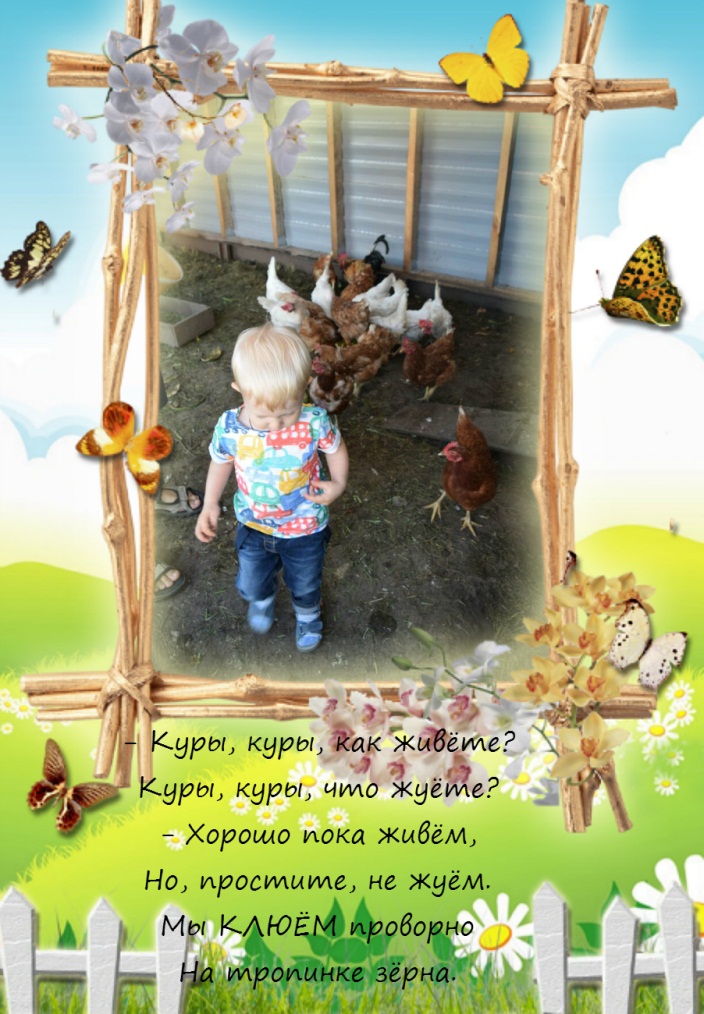 1 апреля вся планета отмечает Международный день птиц
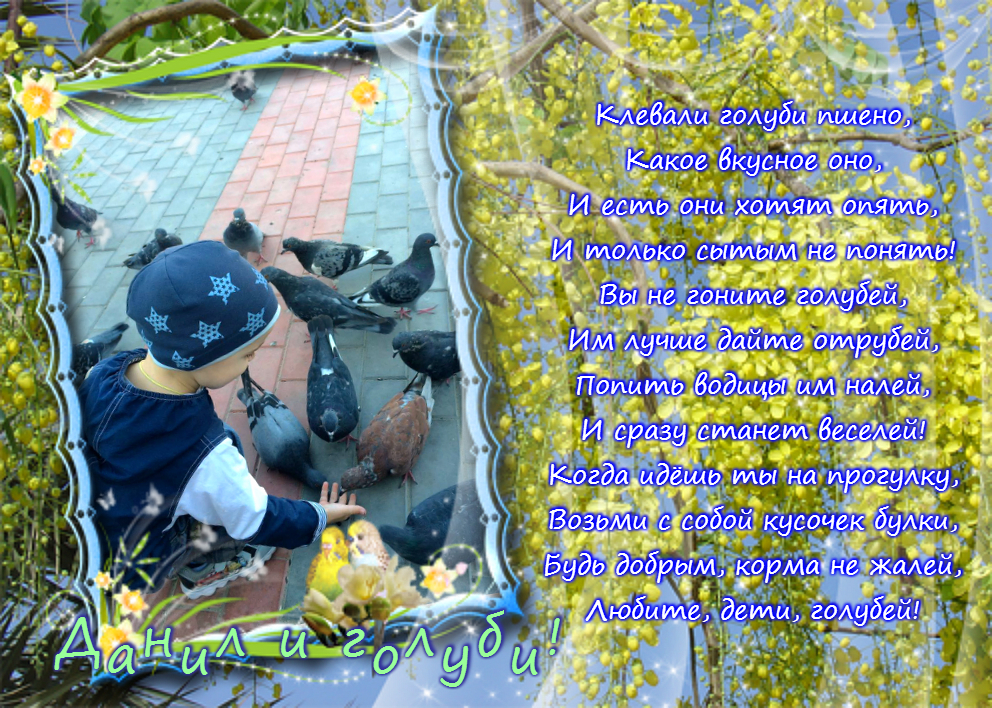 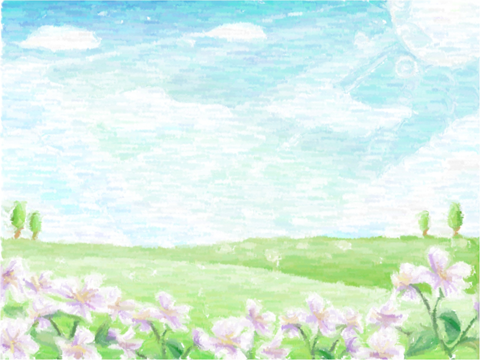 12 апреля – день космонавтики.
Развлечение « В гости к Лунтику»
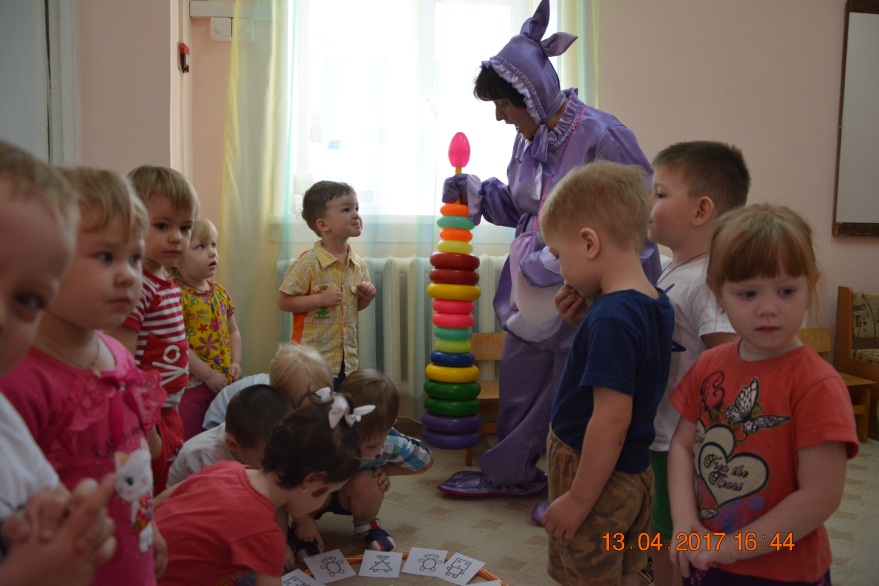 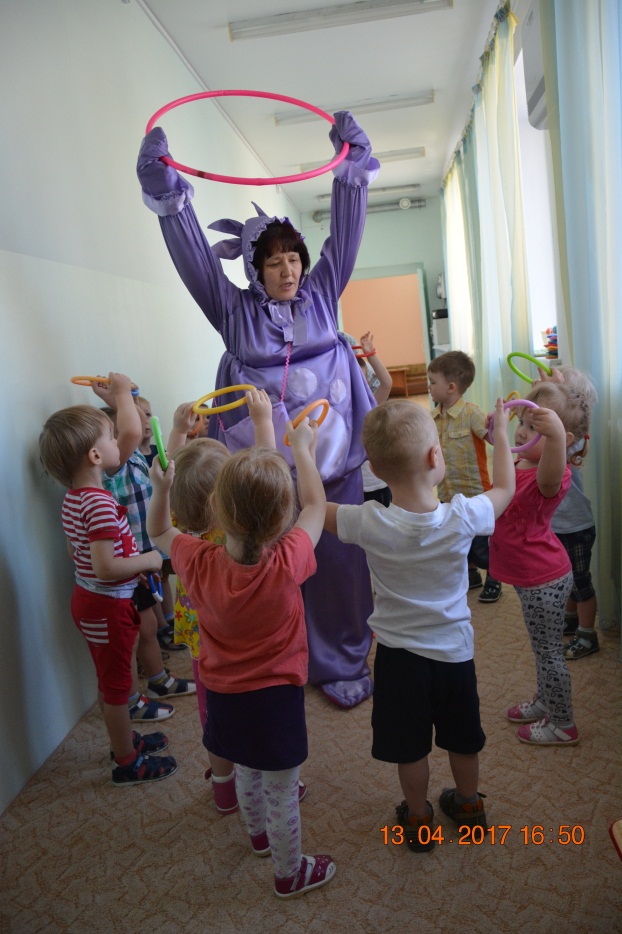 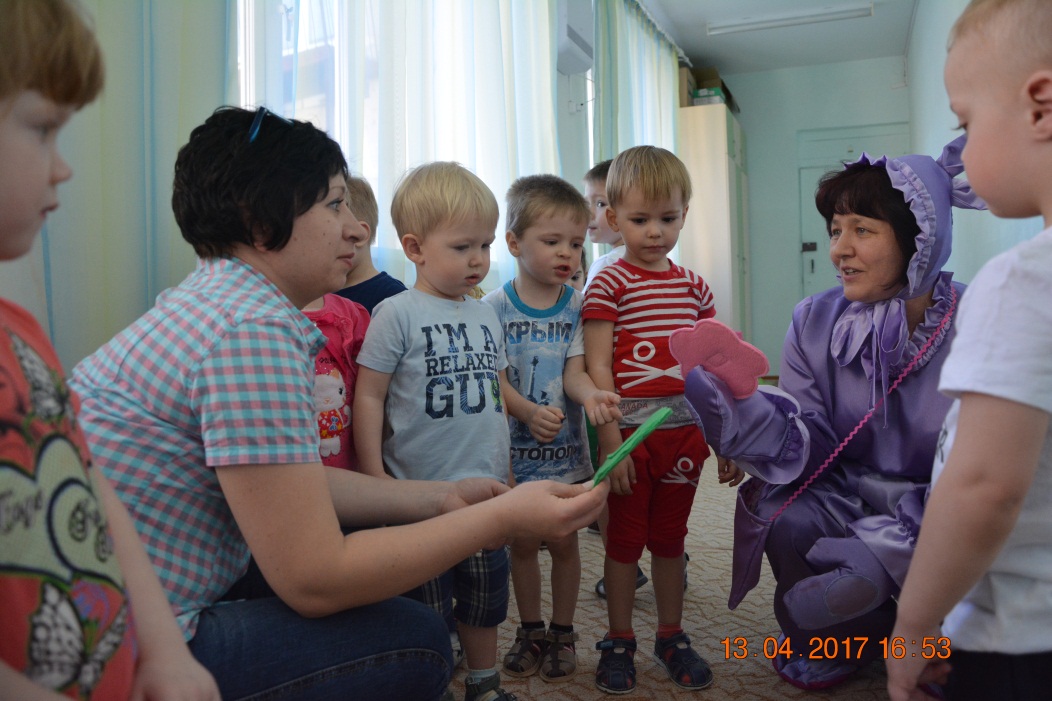 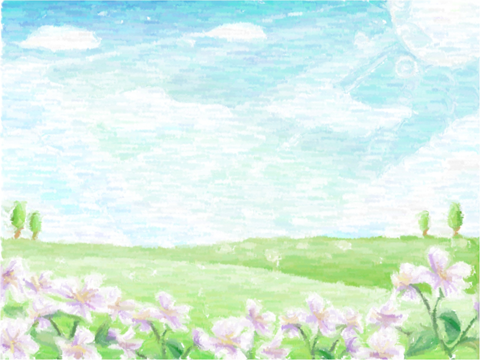 29 апреля 
Международный день ветеринарного врача
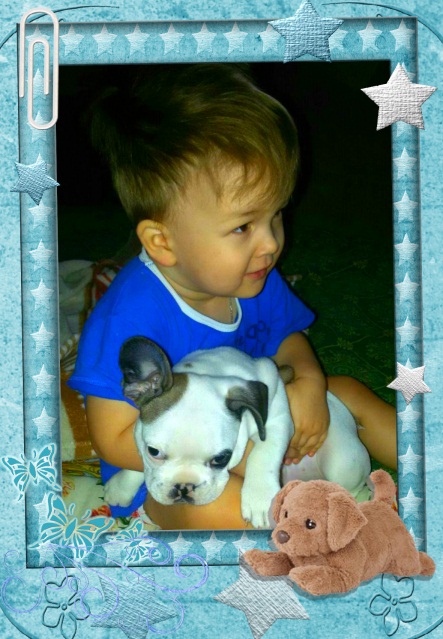 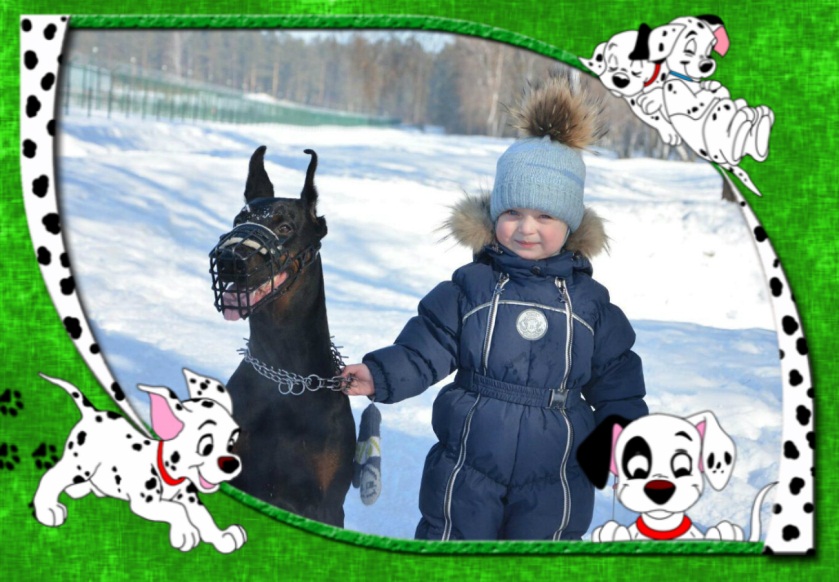 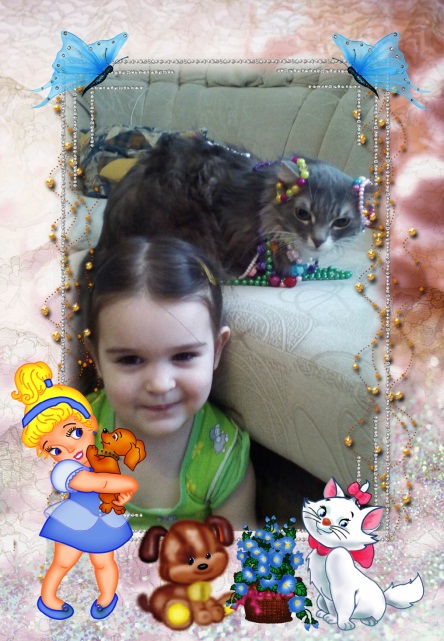 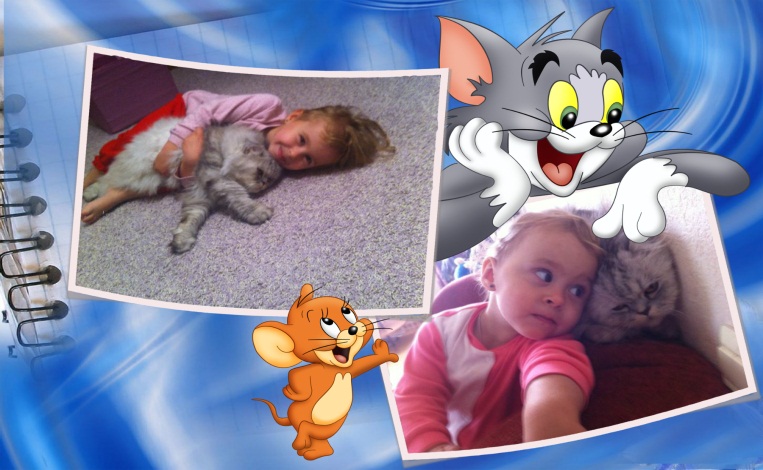 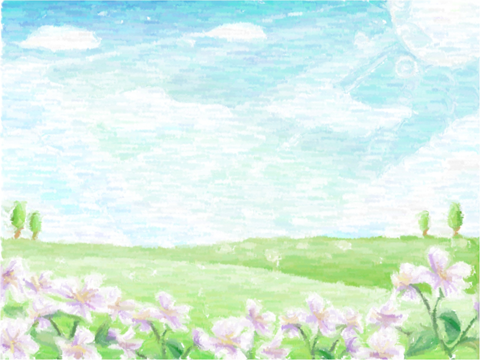 Спасибо за внимание !